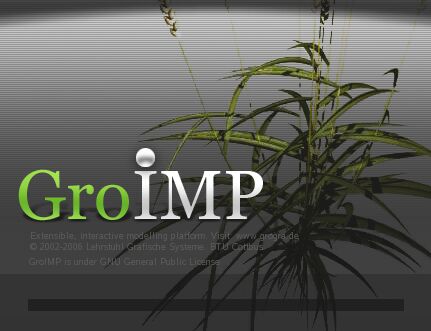 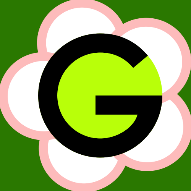 Functional-structural plant models
- Summer Semester 2022 -
Winfried Kurth

University of Göttingen
Chair of Computer Graphics and Ecoinformatics

3rd Lecture: 5 May, 2022
1
From our last lecture:

Paradigms of programing (imperative, object-oriented,   rule-based)
Turtle geometry
its execution with GroIMP
2
On our next slides

Turtle geometry in GroIMP (continued)
branches in turtle geometry
simple L-systems (string replacement systems)
their execution with GroIMP
simple branching patterns modeled with L-systems
3
How to execute a Turtle command sequence with GroIMP

write to a GroIMP project file (or to a file with the extension .rgg)

protected void init()
   [
   Axiom ==>  Turtle command sequence
   ]
4
Example: Drawing of a triangle
protected void init()
   [ Axiom ==> RU(30) F(10) RU(120) F(10) RU(120) F(10) ]

See example code (accessible on homepage): sm09_e01.rgg
5
Repetition of sections of the string possible with "for“

Example:
	       for ((1:3))  ( A B C )

Output:    A B C A B C A B C
6
What is the outcome from the following code?

L(10) for ((1:6))
	    ( F0 RU(90) LMul(0.8) )
7
L(10) for ((1:6))
	    ( F0 RU(90) LMul(0.8) )
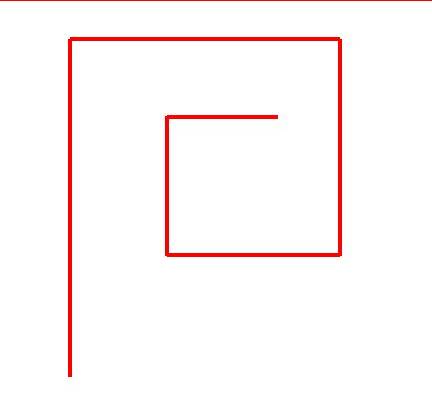 8
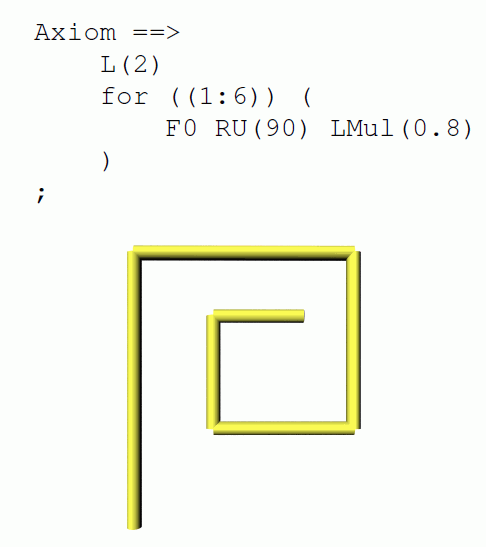 9
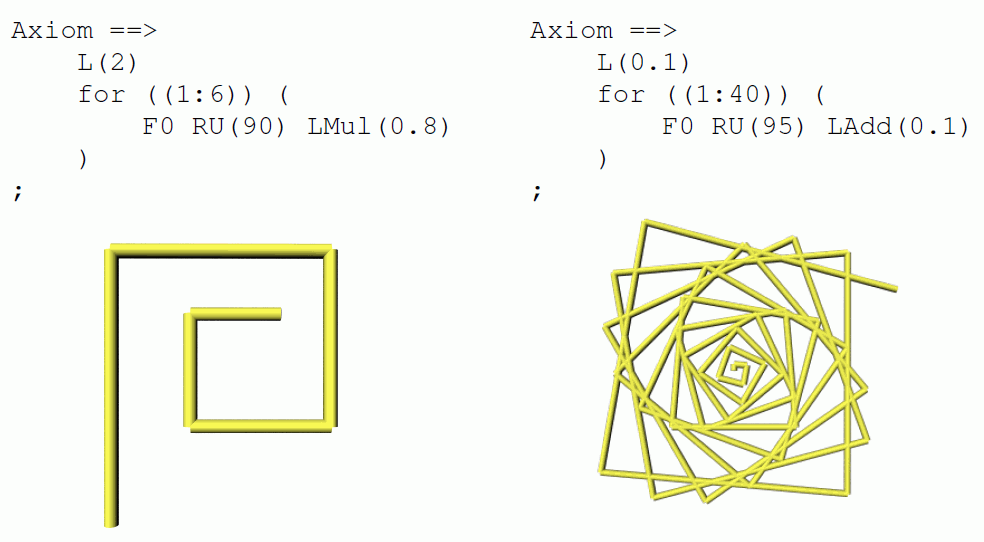 10
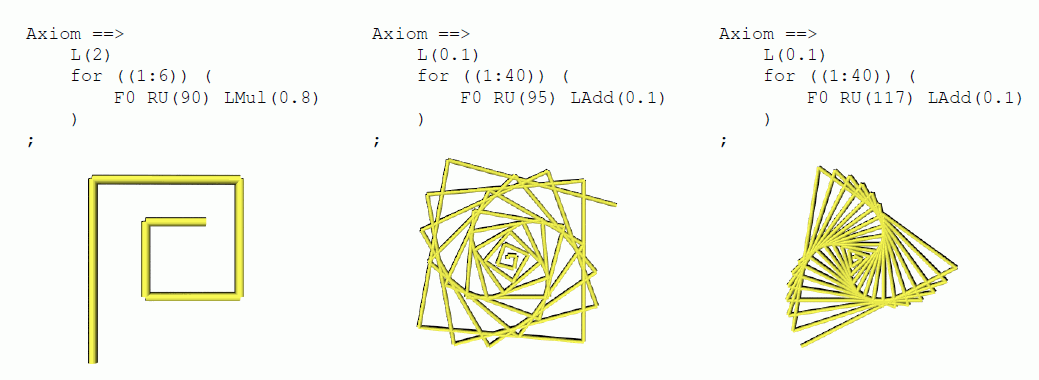 11
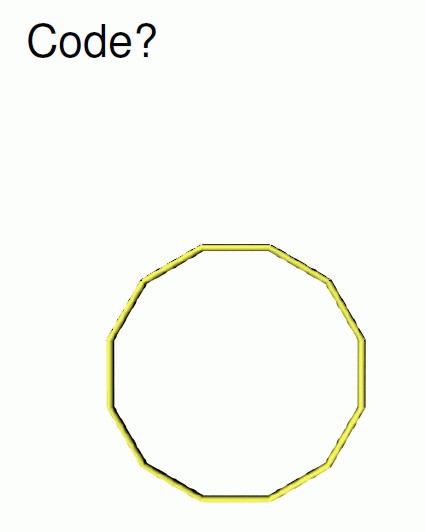 12
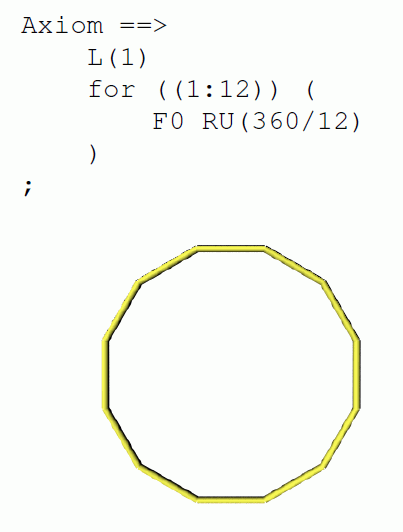 13
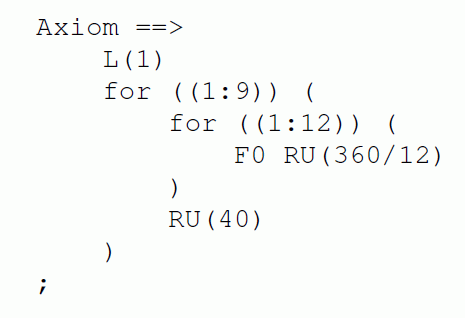 14
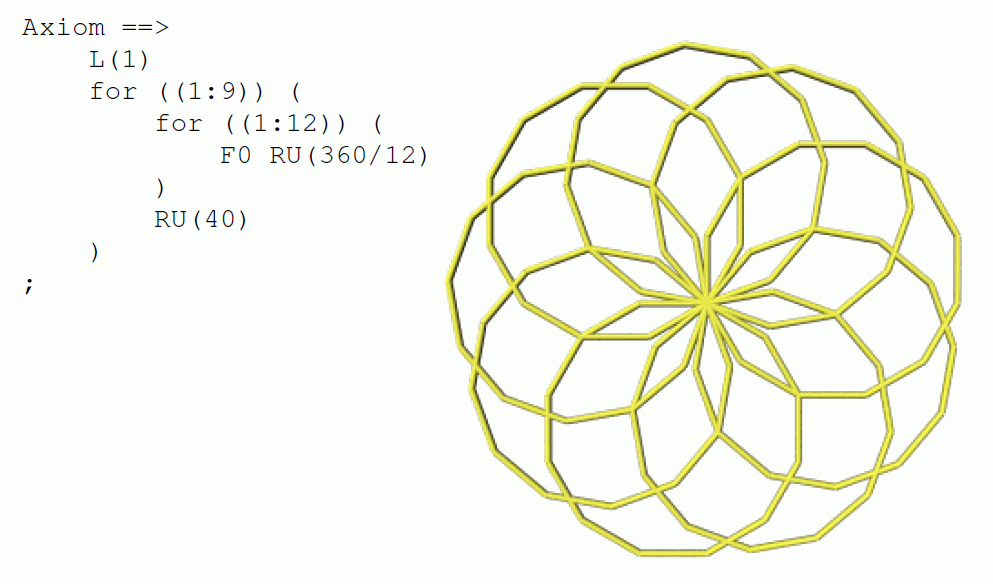 15
Another example:

for ((1:20)) ( for ((1:36)) 
               ( F0 RU(165) F0 RU(165) ) RU(270) )
16
for ((1:20)) ( for ((1:36)) 
               ( F0 RU(165) F0 RU(165) ) RU(270) )
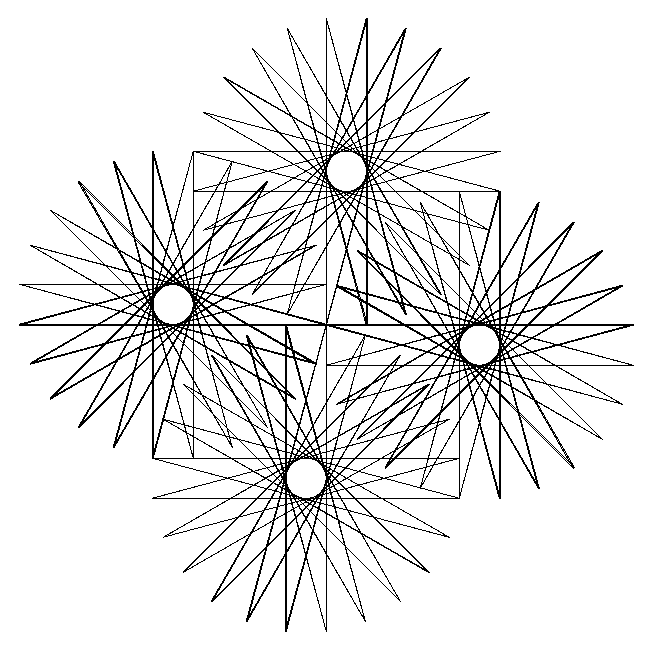 17
Extension to 3D graphics:
Turtle rotations around 3 axes
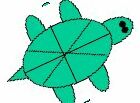 18
Extension to 3D graphics:
Turtle rotations around 3 axes
left
head
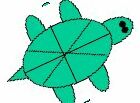 up
19
Extension to 3D graphics:
Turtle rotations around 3 axes
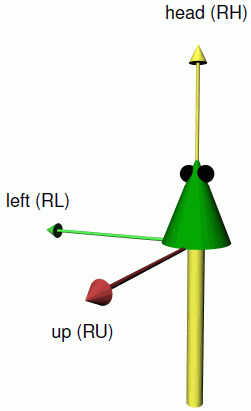 left
head
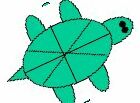 up
20
Extension to 3D graphics:
Turtle rotations around 3 axes
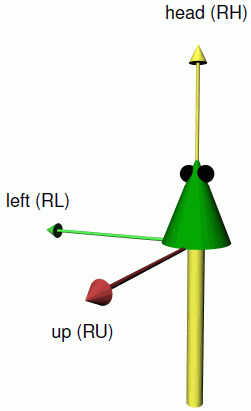 RL
RH
RU
21
3D commands

RU(45) Rotate the turtle about the "up" axis by 45°

RL(...), RH(...) analogously around "left" and "head" axis. Up-, left- and head-axis form an orthogonal, spatial coordinate system, which is carried by the turtle

RV(x) Rotation "downwards" with strength given by x

RG Rotation all the way down (direction (0, 0, -1))
22
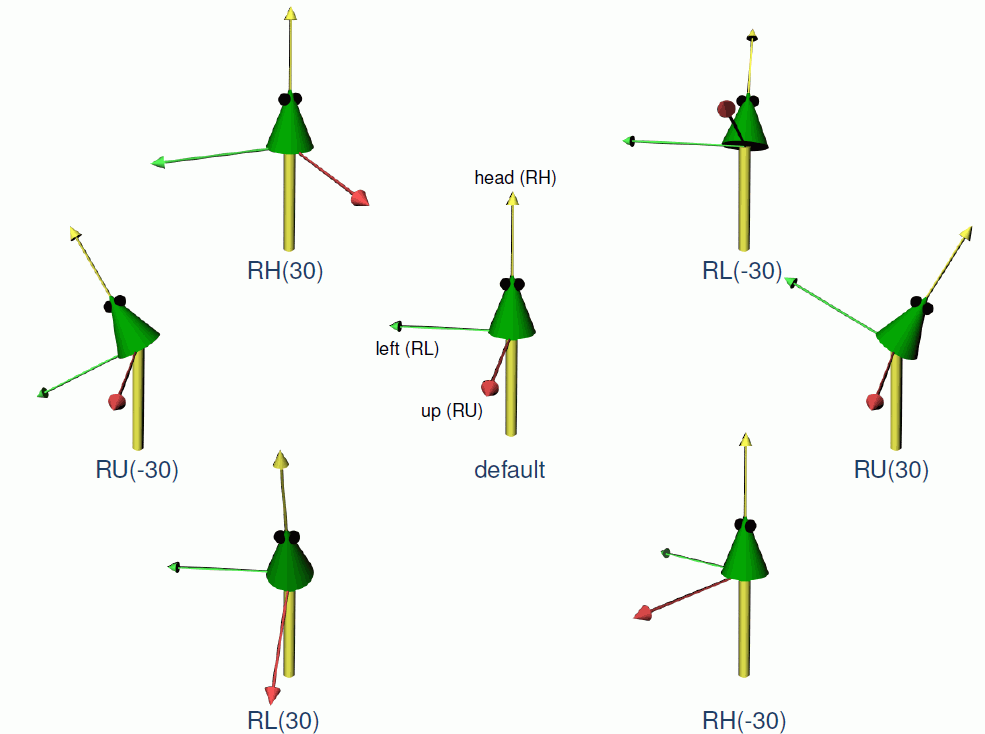 23
A further turtle geometry example
L(100) D(3) RU(-90) F(50) RU(90) M0 RU(90) D(10) F0 F0
	D(3) RU(90) F0 F0 RU(90) F(150) RU(90) F(140) RU(90)
	M(30) F(30) M(30) F(30) RU(120) M0 Sphere(15) 

Output:
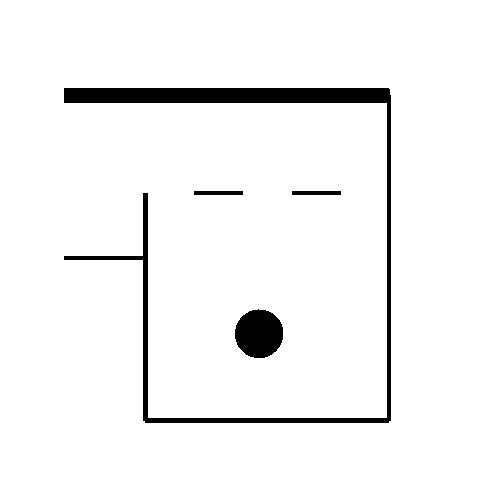 What is the output for the following code?
L(10) F0 RU(45) F0 RU(45) LMul(0.5) F0 M0 F0
24
Branches:

Realization with memory commands

[ 	save current state to memory
	("Tray", stack)

]	take uppermost state from the stack            	and make this the current state
	(so: the branch ends)
25
Branches:

Realization with memory commands

[ 	save current state to memory
	("Tray", stack)

]	take uppermost state from the stack            	and make this the current state
	(so: the branch ends)

F0 [ RU(-40) F0 ] RU(20) DMul(2) F0
26
Branches:

Realization with memory commands
[ 	save current state to memory
	("Tray", stack)

]	take uppermost state from the stack            	and make this the current state
	(so: the branch ends)

F0 [ RU(-40) F0 ] RU(20) DMul(2) F0
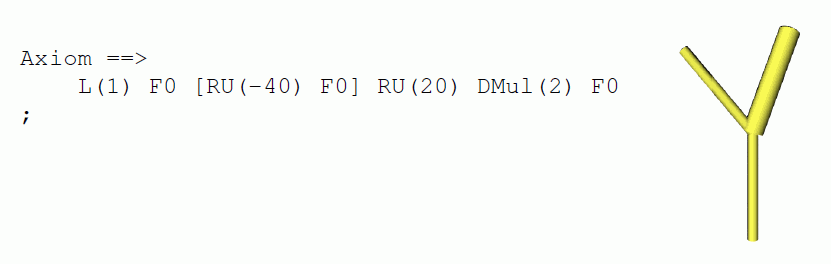 27
Which Turtle command sequences are used to create the following structures?
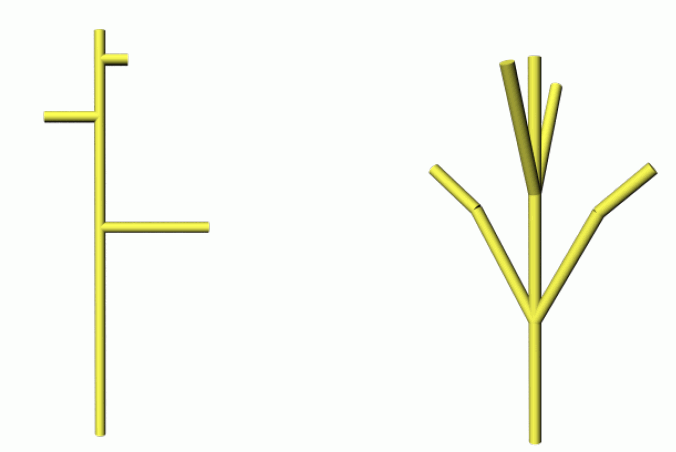 28
Dynamic structural description

L-Systems (Lindenmayer System)
Character string replacement control systems
In each derivation step, all characters to which a rule applies are replaced in parallel
introduced by A. Lindenmayer (botanist) in 1968 to model the growth of filamentous algae
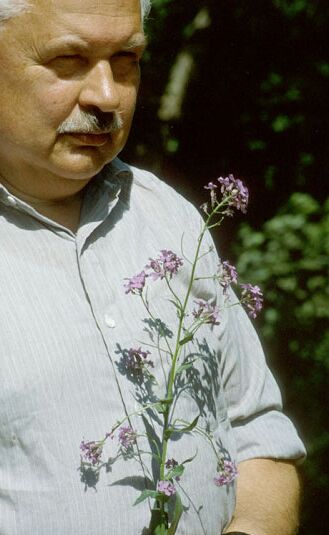 Aristid Lindenmayer (1925-1989)
29
L-systems mathematically:

An L-system is a triple (Σ, , R); therein is:

Σ  a set of characters, the alphabet,

  a string with characters from Σ, the start word (also "Axiom"),

R a set of rules of the form

	character    character string;

where the character on the left-hand side of the rule and the characters of the string are taken from Σ.
30
For comparison: Grammar for natural language
Sentence  S P O
S  Max
S  Tina
P  learns
O  English
O  French

Possible outcomes:
Sentence				Sentence
S     P      O				S     P      O
Max learns French		       Tina learns English
31
A derivation step (rewriting) of a character string consists of replacing all of its characters that occur on the left-hand side of a rule by the corresponding right-hand side of the rule.

One agrees that:
Characters to which no rules can be applied are transferred without change
32
A derivation step (rewriting) of a character string consists of replacing all of its characters that occur on the left-hand side of a rule by the corresponding right-hand side of the rule.

One agrees that:
Characters to which no rules can be applied are transferred without change.

Result:
Derivation chain of character strings that result from repeated application of the replacement process to the start word
  1  2  3  ....
33
Example:

Alphabet {A, B}, start word A

Rule set:
A  B
B  AB
34
Example:

Alphabet {A, B}, start word A

Rule set:
A  B
B  AB

			A
35
Example:

Alphabet {A, B}, start word A

Rule set:
A  B
B  AB

			B
36
Example:

Alphabet {A, B}, start word A

Rule set:
A  B
B  AB

			AB
	         parallel replacement
37
Example:

Alphabet {A, B}, start word A

Rule set:
A  B
B  AB

			BAB
38
Example:

Alphabet {A, B}, start word A

Rule set:
A  B
B  AB

			BAB
39
Example:

Alphabet {A, B}, start word A

Rule set:
A  B
B  AB

			ABBAB
40
Example:
Alphabet {A, B}, start word A

Rule set:
A  B
B  AB

Derived chain:
A  B  AB  BAB  ABBAB  BABABBAB
    ABBABBABABBAB  BABABBABABBABBABABBAB
    ...
41
Example:
Alphabet {A, B}, start word A

Rule set:
A  B
B  AB

Derived chain:
A  B  AB  BAB  ABBAB  BABABBAB
    ABBABBABABBAB  BABABBABABBABBABABBAB
    ...

How long is the nth string in this derivation?
42
Example:
Alphabet {A, B}, start word A

Rule set:
A  B
B  AB

Derived chain for better visualization:
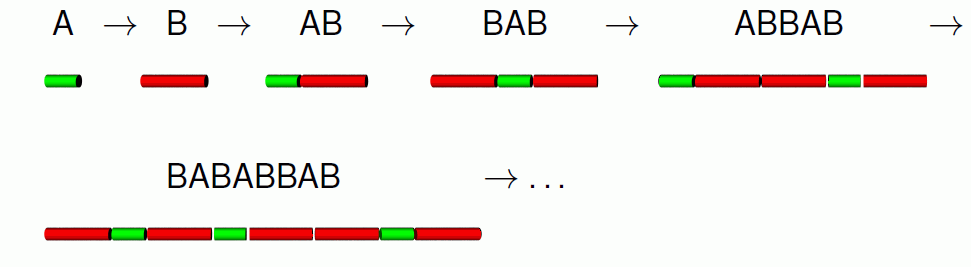 43
What is still missing for the modelling of graphical and biological structures?
a geometric interpretation
44
What is still missing for the modelling of graphical and biological structures?
a geometric interpretation
So add:
A mapping that assigns to each string a subset of the 3-dimensional space
Then we have an "interpreted" L-System processing:
  1  2  3  ....
                      
        S1     S2     S3     ....

S1, S2, S3, ... can be interpreted as development levels of an object, a scene or an organism
45
For the interpretation of strings:

Turtle geometry
The turtle command set becomes a subset of the L-system character set
Symbols that are not turtle commands are ignored by the turtle
46
For the interpretation of strings:
Turtle geometry
The turtle command set becomes a subset of the L-system character set
Symbols that are not turtle commands are ignored by the turtle

  connection with the imperative paradigm
47
Example:
Rules
A ==> F0 [ RU(45) B ] A ;
B ==> F0 B ;
Start word  A







(A and B would normally not be geometrically interpreted)
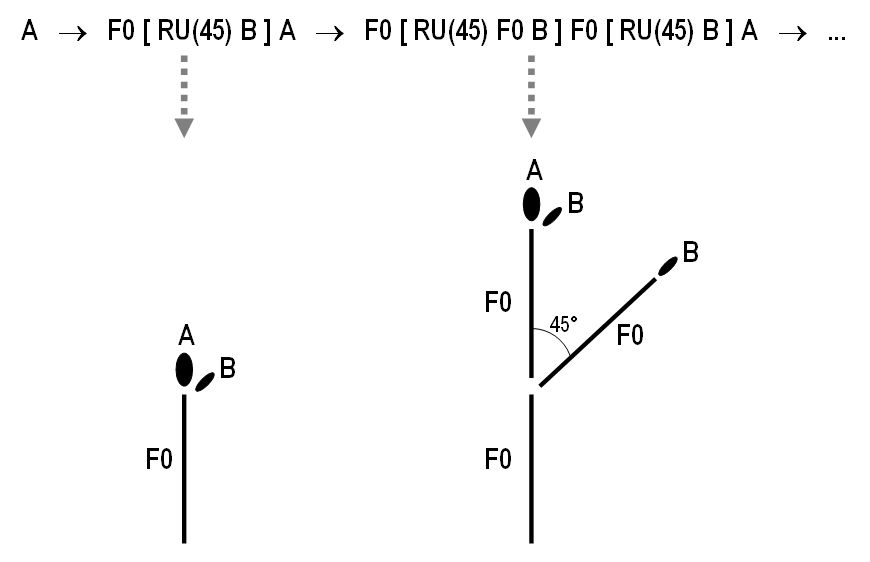 Interpretation
through
turtle geometry
48
What kind of structure does the following L-system provide

   A  ==>  [ LMul(0.25) RU(-45) F0 ] F0 B;
   B  ==>  [ LMul(0.25) RU(45) F0 ] F0 A;

with start word   L(10) A ?
49
What kind of structure does the following L-system provide

   A  ==>  [ LMul(0.25) RU(-45) F0 ] F0 B;
   B  ==>  [ LMul(0.25) RU(45) F0 ] F0 A;

with start word  L(10) A ?

Equivalent Rule:
A ==> [ LMul(0.25) RU(-45) F0 ] F0 RH(180) A;
50
Another Example:

Area-filling curve:

Axiom ==> L(10) RU(-45) X RU(-45) F(1) RU(-45) X;
X ==> X F0 X RU(-45) F(1) RU(-45) X F0 X
51
Area-filling curve:

Axiom ==> L(10) RU(-45) X RU(-45) F(1) RU(-45) X;
X ==> X F0 X RU(-45) F(1) RU(-45) X F0 X
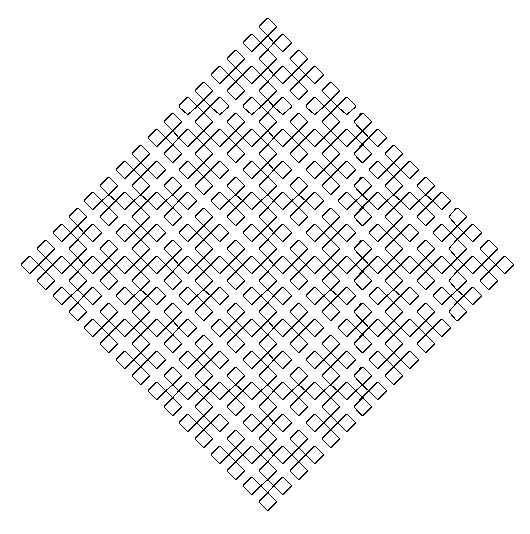 52
Area-filling curve:

Axiom ==> L(10) RU(-45) X RU(-45) F(1) RU(-45) X;
X ==> X F0 X RU(-45) F(1) RU(-45) X F0 X
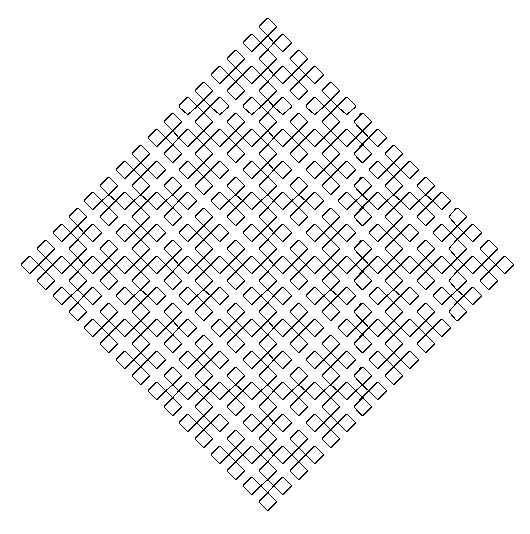 Indian Kolam pattern
"Anklets of Krishna"
53
Example code for a fractal:


Koch's Curve

Axiom ==> RU(90) F(10);
F(x) ==> F(x/3) RU(-60) F(x/3) RU(120) F(x/3) RU(-60) F(x/3)
54
Axiom ==> RU(90) F(10);
F(x) ==> F(x/3) RU(-60) F(x/3) RU(120) F(x/3) RU(-60) F(x/3)
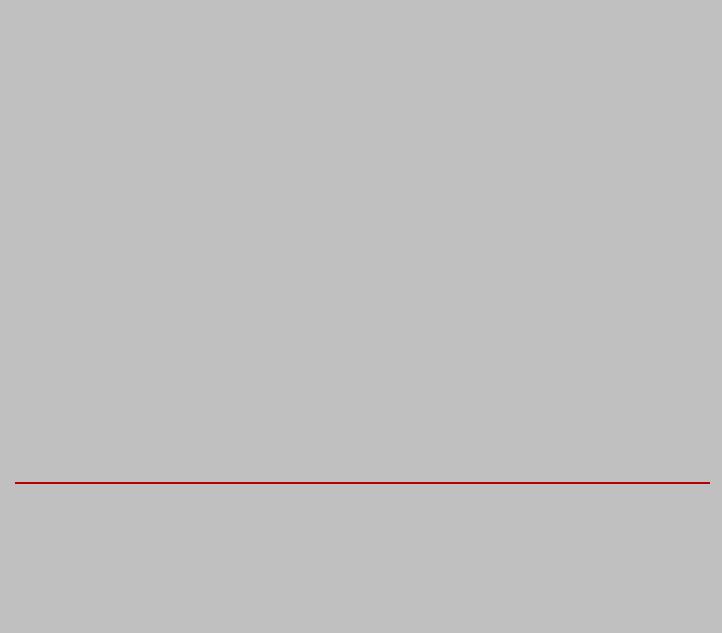 55
Axiom ==> RU(90) F(10);
F(x) ==> F(x/3) RU(-60) F(x/3) RU(120) F(x/3) RU(-60) F(x/3)
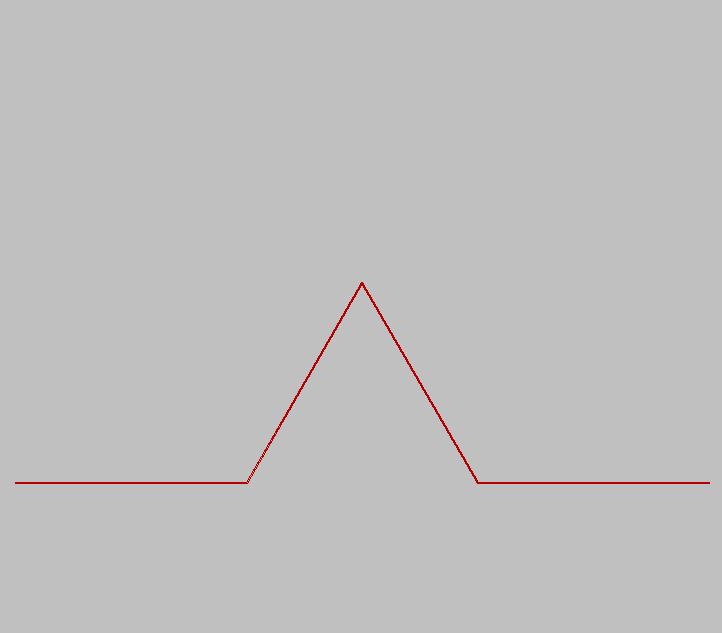 56
Axiom ==> RU(90) F(10);
F(x) ==> F(x/3) RU(-60) F(x/3) RU(120) F(x/3) RU(-60) F(x/3)
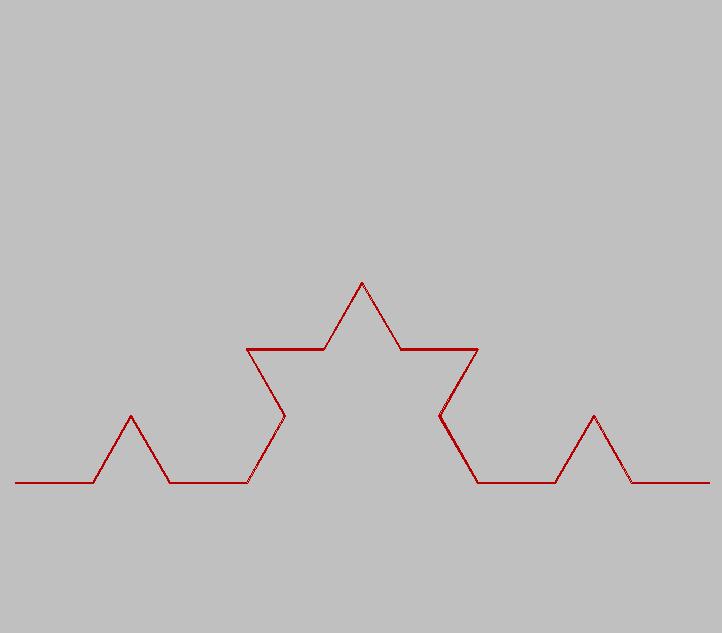 57
Axiom ==> RU(90) F(10);
F(x) ==> F(x/3) RU(-60) F(x/3) RU(120) F(x/3) RU(-60) F(x/3)
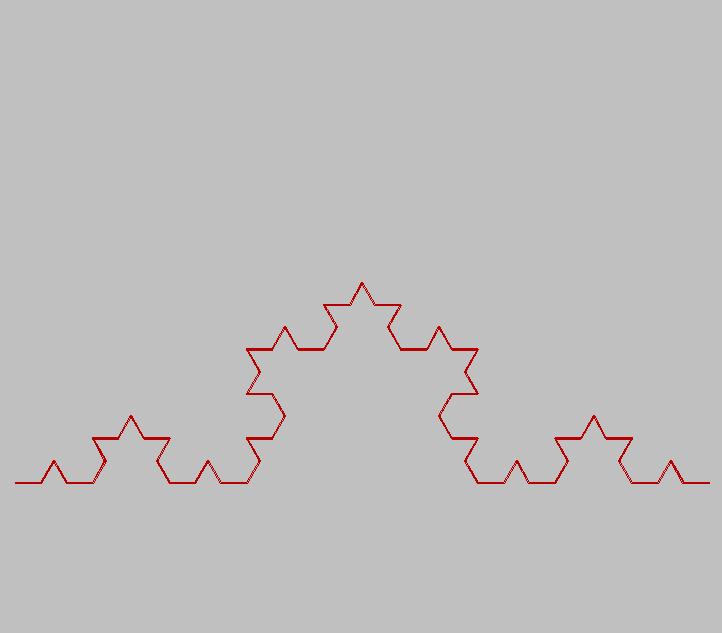 58
Axiom ==> RU(90) F(10);
F(x) ==> F(x/3) RU(-60) F(x/3) RU(120) F(x/3) RU(-60) F(x/3)
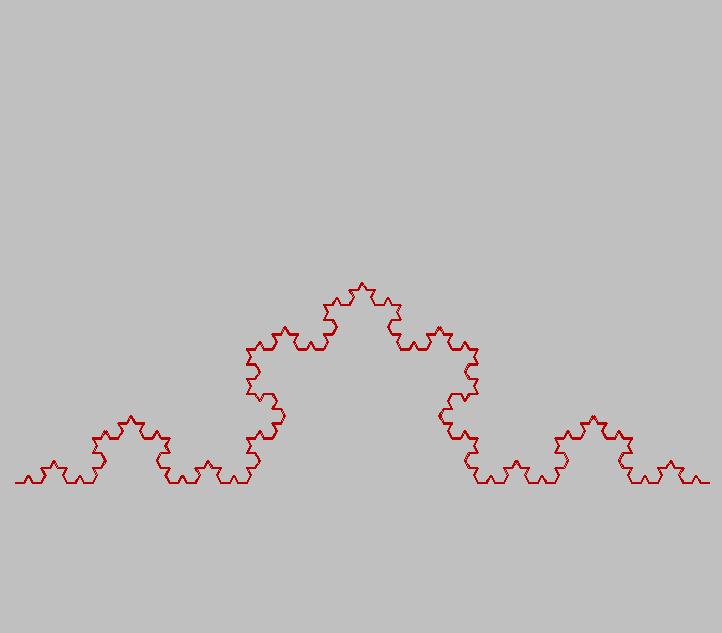 59
Axiom ==> RU(90) F(10);
F(x) ==> F(x/3) RU(-60) F(x/3) RU(120) F(x/3) RU(-60) F(x/3)
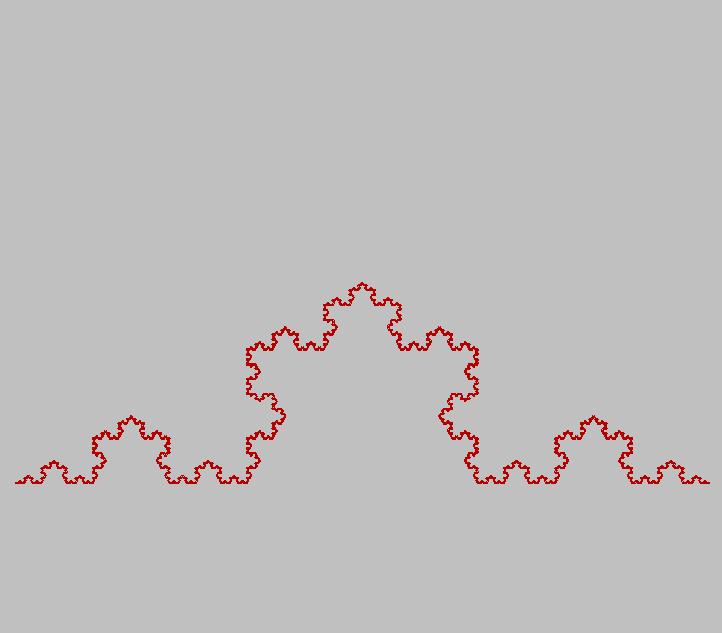 .
60
L-systems with GroIMP

Notation after Prusinkiewicz & Lindenmayer:

= 27.5
F
F  F [ + F ] F [ - F ] F


in the language XL:

protected void init()
   [ Axiom ==> L(1) F0; ]

public void run()
   [
   F0 ==> F0 [ RU(-27.5) F0 ] F0
             [ RU(27.5) F0 ] F0;
   ]
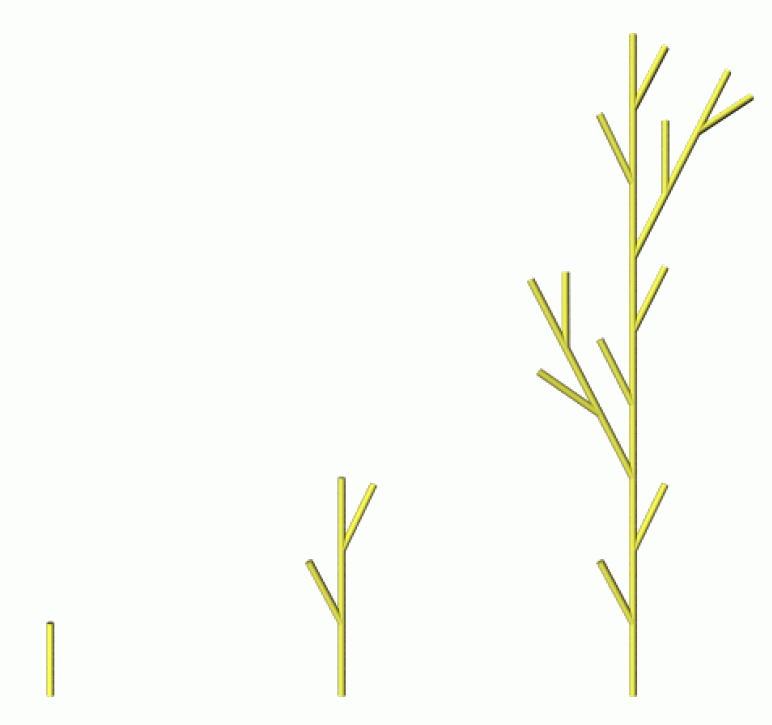 61
L-systems with GroIMP

Declaration of new, own symbols (modules):

module A;
module B;

protected void init()
   [ Axiom ==> A; ]

public void run()
   [
   A ==> L(1) F0 [ RU(45) B ] A;
   B ==> L(1) F0 B;
   ]

» A and B in this case will not
be geometrically interpreted
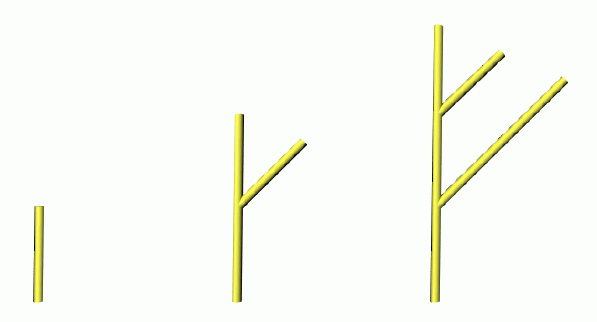 62
L-systems with GroIMP

Declaration of own symbols with geometric interpretation:

module A extends Sphere(0.1);
module B extends Sphere(0.08);

protected void init()
   [ Axiom ==> P(14) A; ]

public void run()
   [
   A ==> L(1) F0 [ RU(45) B ] A;
   B ==> L(1) F0 B;
   ]
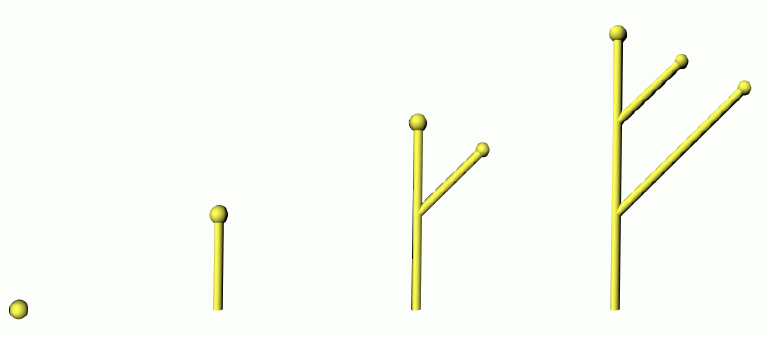 63